Time Management
Mr. Polcari  I.S. 126
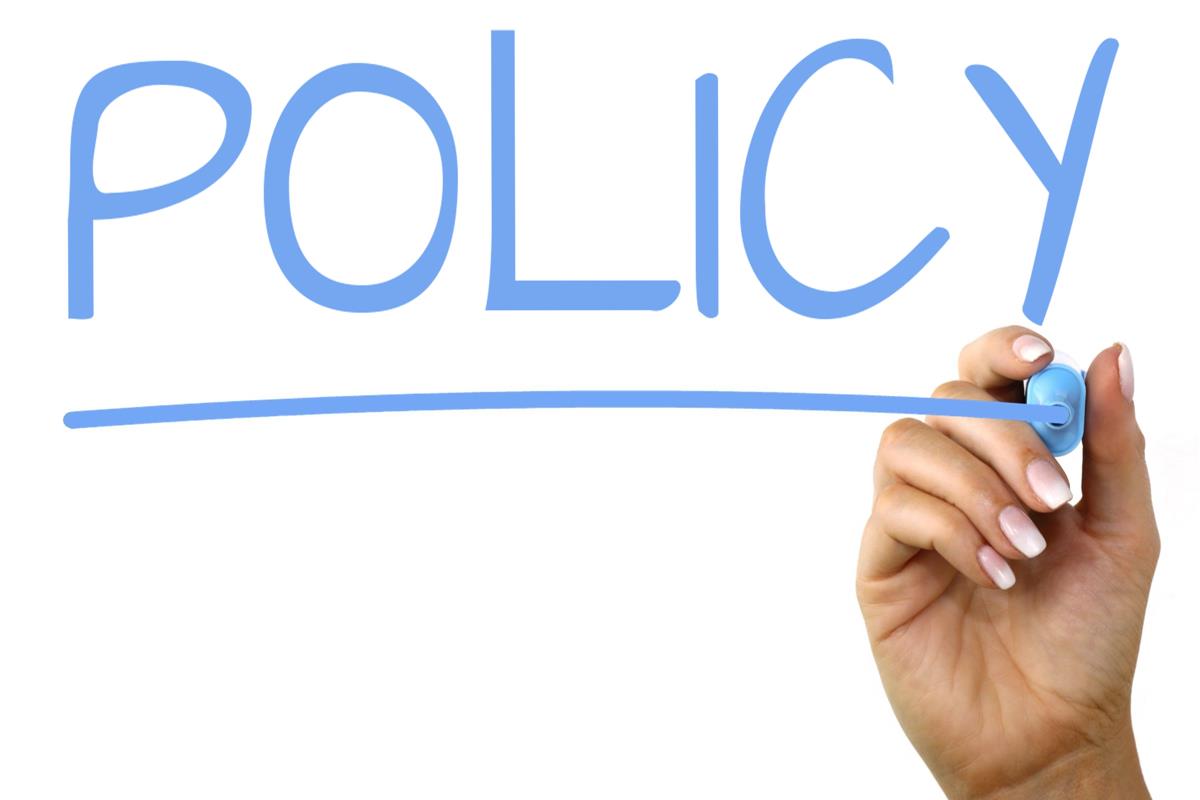 Steps for a Public Policy Analysis
Define the problem
Gather Evidence 
Identify Causes
Evaluate a Policy
Develop Solutions
Select the Best Solution
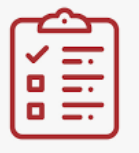 Step 1:  Define the Problem
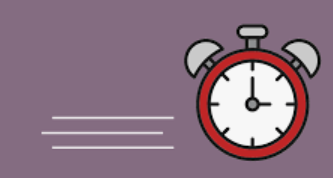 Students are not completing independent assignments outside of school hours.
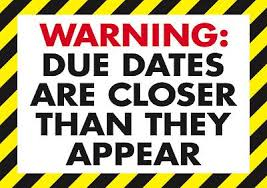 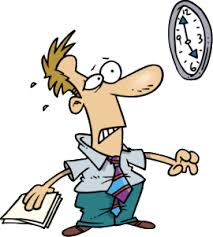 Step 2:  Gather Evidence
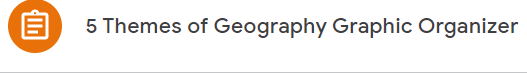 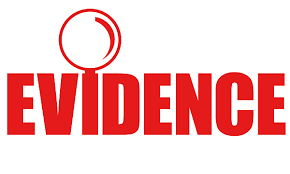 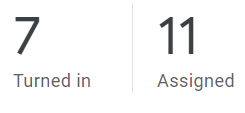 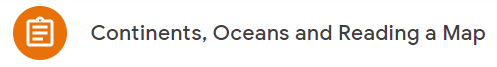 Upon review of student work submissions, less than half of the students in this Social Studies class submitted work that required independant completion.  

Students who log on while remote, will typically utilize class time to complete assignments.  When assignments or completed either partially or in full outside of normal class hours, they are either incomplete or submitted blank.
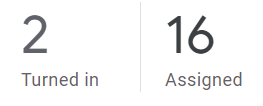 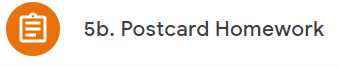 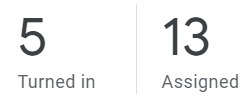 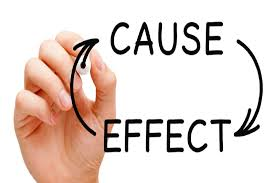 Step 3: Identify Causes
Possible Causes
Lack of or shared technology
Distractions at home
Lack of motivation
Unclear directions
Procrastination
Difficulty balancing the workload remotely
Trouble managing time/due dates
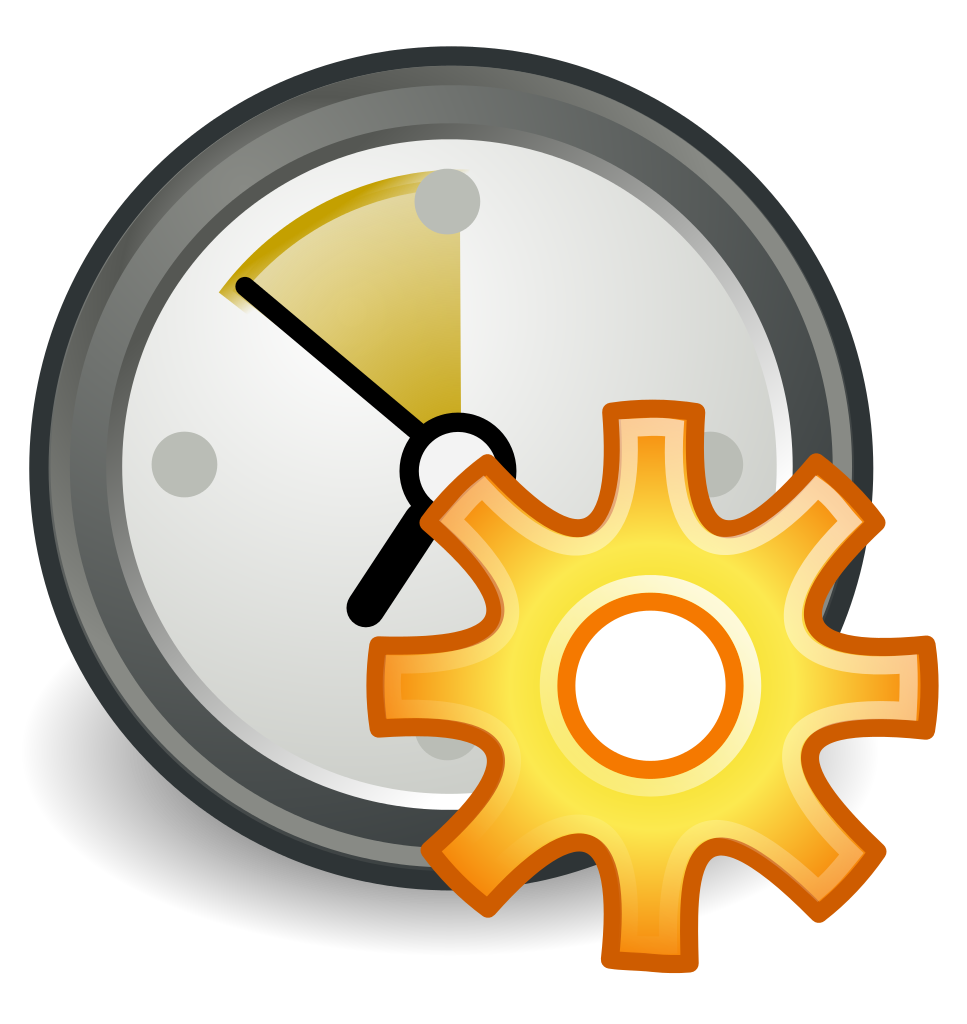 Why do Students Struggle with Time Managment?
Some possible causes of poor time management:
Learn More Here: Click Here
Watch a short video about time management
Click here to watch a helpful video on time management.
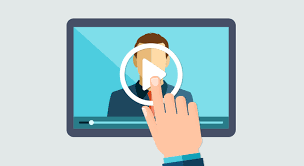 Step 4:  Evaluate a Policy
The policy for submitting assignments is that they must be submitted on time to receive full credit unless a clear reason is presented by a parent.  We do accept late work on google classroom however 10 points are deducted for each day the assignment is past due.  Students are made aware of the submission and grading policy both on the course overview distributed at the beginning of the year as well as when the work is initially assigned.
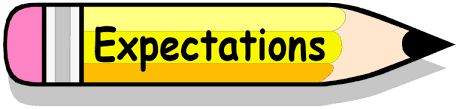 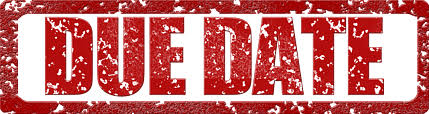 Step 5: Develop Solutions
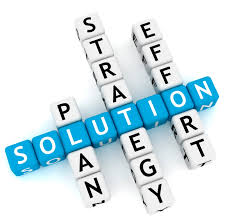 Possible Solutions
Have students complete a time management tracker to designate specific work times and log progress
Break up assignments into smaller sections that can be completed in piecemeal daily
Eliminate due dates and allow students to submit work at any time throughout the unit
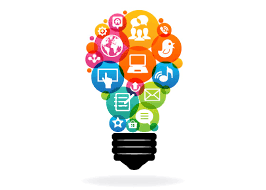 Step 6: Select the best solution
Feasibility
Effectiveness